TX
GND
RX
5V
2.1 mm
DTR
5V
GND
A TRIBUTE TO BOXTEC
GND
DTR
RX
5V
TX
DC 7-23V
HELVETINO v1.1
Helvetino v1.1
RESET
PC6
1
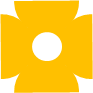 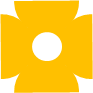 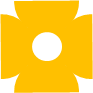 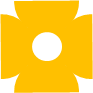 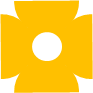 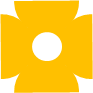 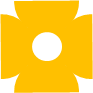 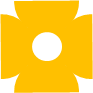 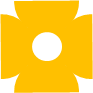 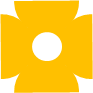 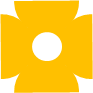 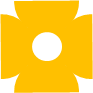 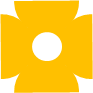 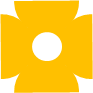 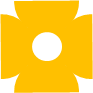 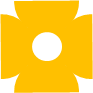 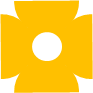 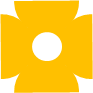 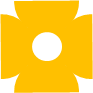 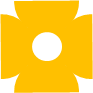 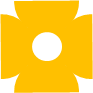 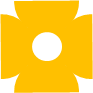 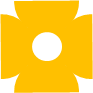 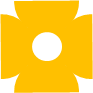 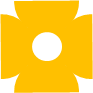 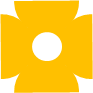 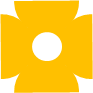 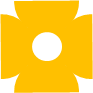 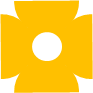 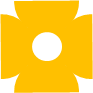 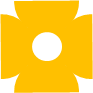 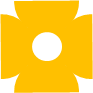 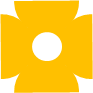 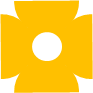 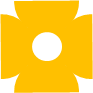 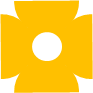 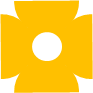 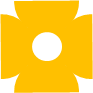 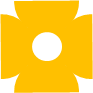 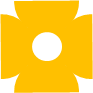 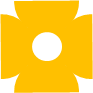 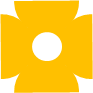 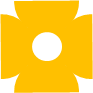 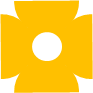 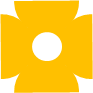 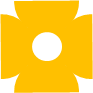 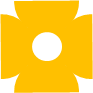 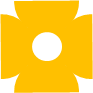 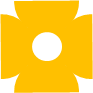 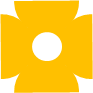 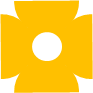 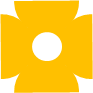 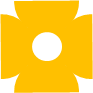 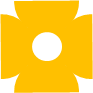 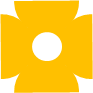 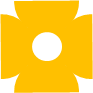 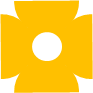 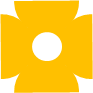 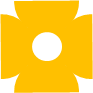 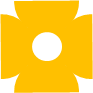 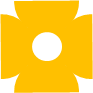 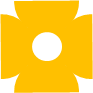 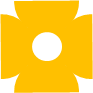 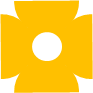 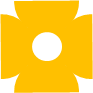 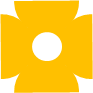 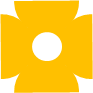 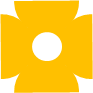 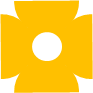 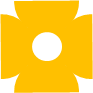 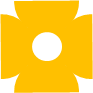 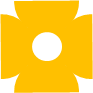 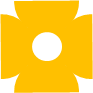 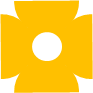 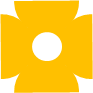 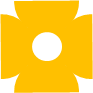 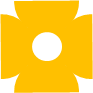 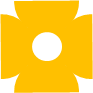 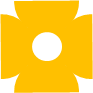 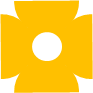 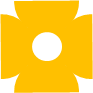 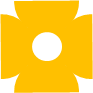 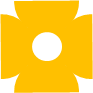 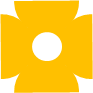 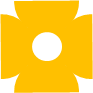 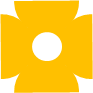 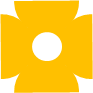 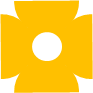 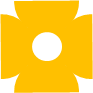 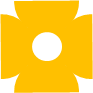 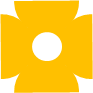 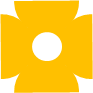 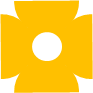 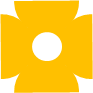 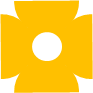 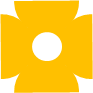 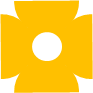 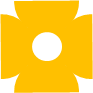 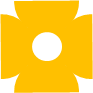 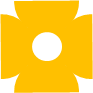 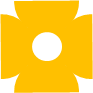 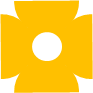 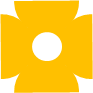 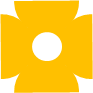 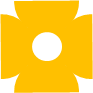 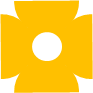 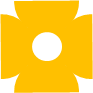 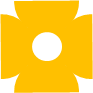 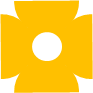 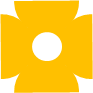 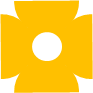 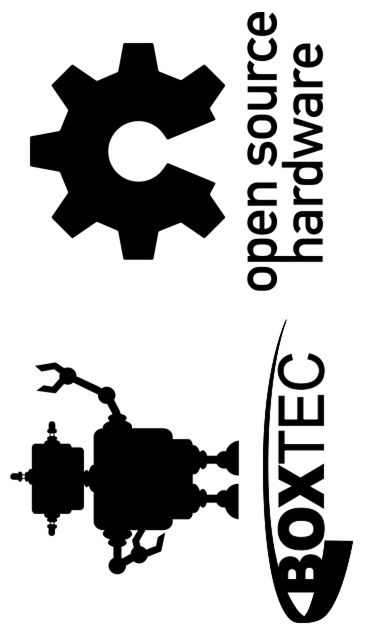 3V3
21
AREF
AREF
AREF
5V
GND
GND
GND
T1
13
19
PB5
SCK
13
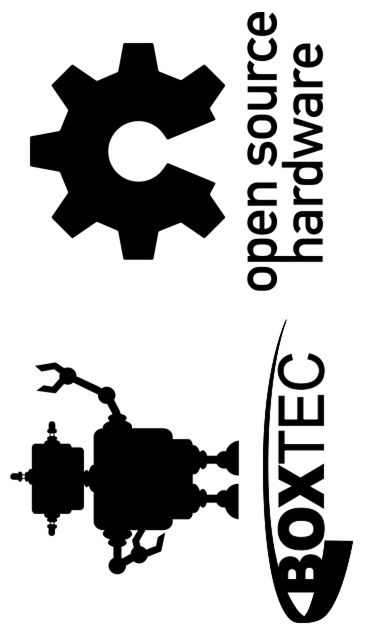 GND
IOREF
T0
12
18
PB4
MISO
12
VIN
RST
OC2A
11
17
PB3
PWM
MOSI
~11
3V3
PWM
OC1B
SS
10
16
PB2
~10
5V
OC1A
9
15
PB1
PWM
~9
GND
CLK0
8
14
PB0
8
GND
AIN1
7
13
PD7
7
Vin
AIN0
6
12
PD6
PWM
~6
ADC0
PC5
23
A0
14
T1
5
11
PD5
PWM
A0
~5
ADC1
PC4
24
A1
15
T0
4
6
PD4
A1
4
ADC2
PC3
25
A2
16
INT1
3
5
PD3
PWM
~3
A2
ADC3
PC2
26
A3
17
INT0
2
4
PD2
A3
2
SDA
ADC4
PC1
27
A4
18
TXD
TX
1
3
PD1
TX0►1
A4
SCL
ADC5
PC0
28
A5
19
RXD
RX
0
2
PD0
A5
RX0◄0
ICSP pins not used